1
6/14/2019
স্বাগতম
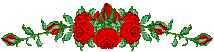 MD.RASHEDUL ISLAM,Lecturer(34TH BCS)
2
6/14/2019
শিক্ষক পরিচিতি
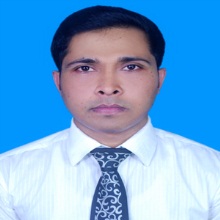 মো.রাশেদুল ইসলাম
প্রভাষক(৩৪ তম বিসিএস)
হিসাববিজ্ঞান  বিভাগ
মোবাইলঃ ০১৭০৮৩৩৪০০৮
ইমেইলঃ rashedaiscu@gmail.com
MD.RASHEDUL ISLAM,Lecturer(34TH BCS)
3
6/14/2019
পাঠ পরিচিতি
হিসাববিজ্ঞান 
সময়ঃ ৪০ মিনিট
MD.RASHEDUL ISLAM,Lecturer(34TH BCS)
4
6/14/2019
আলোচনার বিষয়
একতরফা দাখিলা পদ্ধতি
MD.RASHEDUL ISLAM,Lecturer(34TH BCS)
5
6/14/2019
শিখনফল
এ অধ্যায় শেষে আমরা যা শিখব…….
দুতরফা দাখিলা পদ্ধতি
একতরফা দাখিলা পদ্ধতি
একতরফা দাখিলা পদ্ধতিতে রক্ষিত বইসমূহ
লাভ লোকসান বিবরনী
বৈষয়িক বিবরনী
MD.RASHEDUL ISLAM,Lecturer(34TH BCS)
6
6/14/2019
হিসাববিজ্ঞান কি?
MD.RASHEDUL ISLAM,Lecturer(34TH BCS)
7
6/14/2019
হিসাববিজ্ঞান কেন?
MD.RASHEDUL ISLAM,Lecturer(34TH BCS)
8
6/14/2019
MD.RASHEDUL ISLAM,Lecturer(34TH BCS)
9
6/14/2019
MD.RASHEDUL ISLAM,Lecturer(34TH BCS)
10
6/14/2019
MD.RASHEDUL ISLAM,Lecturer(34TH BCS)
11
6/14/2019
MD.RASHEDUL ISLAM,Lecturer(34TH BCS)
12
6/14/2019
MD.RASHEDUL ISLAM,Lecturer(34TH BCS)
13
6/14/2019
MD.RASHEDUL ISLAM,Lecturer(34TH BCS)
14
6/14/2019
MD.RASHEDUL ISLAM,Lecturer(34TH BCS)
15
6/14/2019
MD.RASHEDUL ISLAM,Lecturer(34TH BCS)
16
6/14/2019
মুল্যায়ন
দুতরফা দাখিলা পদ্ধতি কী?
একতরফা দাখিলা পদ্ধতি কী?
একতরফা দাখিলা পদ্ধতিতে রক্ষিত বইসমূহ কী?
লাভ লোকসান বিবরনী কি?
বৈষয়িক বিবরনী কি?
MD.RASHEDUL ISLAM,Lecturer(34TH BCS)
17
6/14/2019
দলীয় কাজ
MD.RASHEDUL ISLAM,Lecturer(34TH BCS)
18
6/14/2019
আল্লাহ হাফেজ
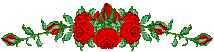 MD.RASHEDUL ISLAM,Lecturer(34TH BCS)